TARİH, BELLEK, KENT
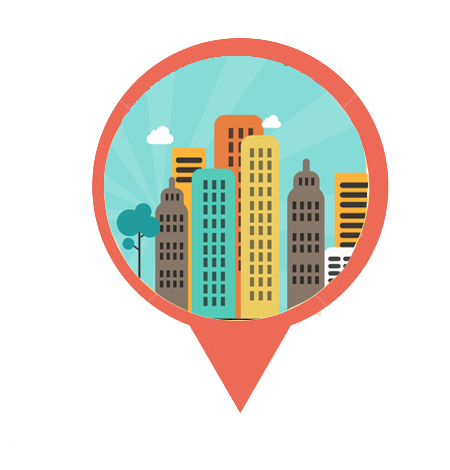 MÜZENİN TOPLUMSAL İŞLEVLERİ:
  KENT MÜZELERİ
AMAÇ
Kentlinin kentle aidiyet bağlarını güçlendirmek ve yaşadığı mekânı benimsemesini sağlamak.
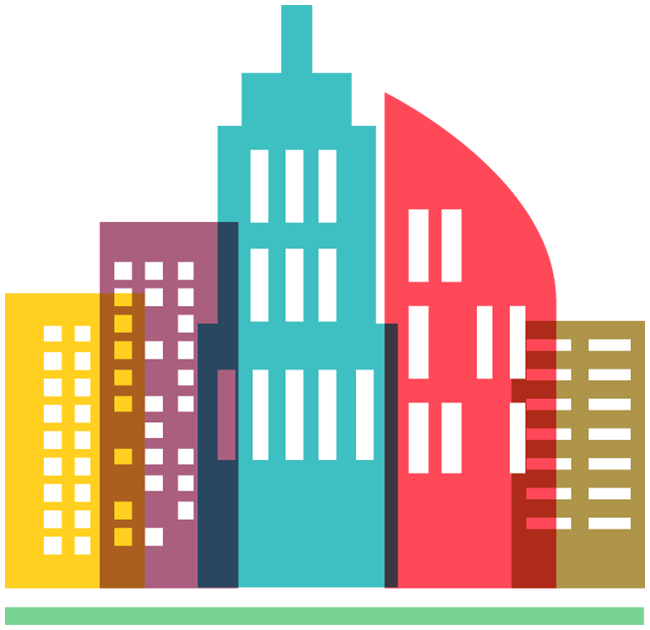 AMAÇLAR
Kent kimliği oluşturmak, 
	Kentlilik bilincini geliştirmek, 
          Kentsel belleği korumak, 
	Kentte yaşayan çeşitli etnik, dinsel, kültürel, toplumsal gruplar arasında 	karşılıklı anlayış, saygı ve ortak yaşam kültürünü güçlendirmek, 
	Sivil platform oluşturarak kentlilerin kentteki tarih mirasını korumasında aktif bir 	rol oynamak, 
	Kentin güncel sorunlarına çözüm bulma kapasitesini artırmak, 
	Kentin demokratik bir biçimde tartışılıp belirlenmiş kentsel gelişme 	perspektiflerinin gerçekleştirilmesine katkıda bulunmak, 
	Kentin bir bütün olarak ve derinliğine tanıtımına yardımcı olmak, 
	Uzmanlaşmış iletişim, eğitim, koruma ve kültür merkezleri olarak çalışmak.
[Speaker Notes: AMAÇLAR]
Kent müzelerİ…
Kentliyi ortamından koparan ve geçmişe yabancılaştıran dönüşümün
yıkıcı etkisini gideren önemli bir görev üstlenirler.
Farklı insanları ortak bir kimlikte buluşturmaya, kaynaştırmaya ve kentleriyle barıştırmaya 
hizmet ederler.
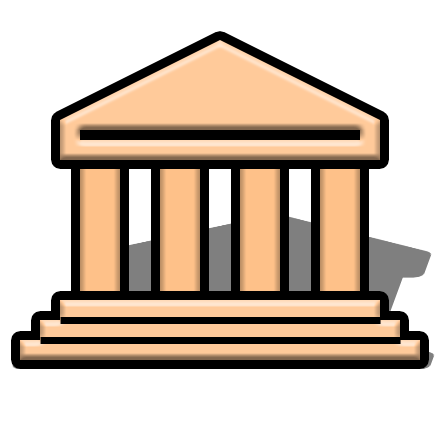 Çağdaş Kent Müzesİnİn Özellİklerİ
Müzecilikte ileri teknolojinin olanaklarından yararlanır. 
Geçici sergi ve etkinliklere öncelikli yer verir. 
Kentin insanlarını da içine alır, gündelik hayattaki gelenekleri ve bunların dönüşümünü kapsar, somut olmayan kültürel mirası yansıtır.
Kentte yaşayan her din, dil, ırk ve kültürel grubun kent tarihindeki yerini ve etkisini kucaklar. 
Kentin eski ve yeni sakinleriyle tüm kent nüfusunu ve kentteki bütün toplum kesimlerini temsil eder. 
Hızla kaybolan konulara öncelik verir, yaşayanların anılarını derler.
…İyi bir kent müzesi kenti her anlamda keşfeden, kentlinin gözlerinde yaşadığı kentin kültürel mirasını öğrenme heyecanı ışıtan, bilgilenmiş ve öğrenmiş gözlerle yaşadığı çevrenin zenginliğini takip ettiği ve geçmiş ile geleceği aynı potada izlediği dinamik bir kültür kurumudur (Nicola Johnson, Museum International, UNESCO 1995).
CAMOC
CAMOC (Uluslararası Kent Koleksiyonları  ve Kent Müzeleri Komitesi) 
Kentlerin geçmişi, bugünü ve geleceği konularında çalışan uzmanlar tarafından oluşturulmuş bir forumdur ( şehir planlamacıları, tarihçiler, tasarımcılar, mimarlar,  ekonomistler, coğrafyacılar, turizmciler ve ulusal sınırlar içindeki diğer ilgililer…) 
Komitenin 43 ülkeden 200’ü aşkın üyesi vardır. 
Projeler, atölye çalışmaları, kitap vb. yayınlar hazırlamaktadır.
CAMOC YILLIK KONFERANSLARI
Moskova 2005: Hello Cities!!!
Boston 2006: Museums of the City as Gateways to the Understanding of Urban Life 
Viyana 2007: City Museums and City Development 
Seul 2008: City Museums and the Future of the City 
İstanbul 2009: Collecting Urban History in the Electronic Age 
Şangay 2010: Better City Better Life 
Berlin 2011: Participative Strategies 
Vancouver 2012: City Museums: Collisions, Connections 
Rio De Janeiro 2013: Museums (Memory + Creativity) = Social Change 
Göteborg 2014: Industrial Heritage, Sustainable Development and the City Museum 
Moscow 2015: Memory and Migration: CAMOC’s 10th anniversary conference 
Milan 2016: Museums and Cultural Lanscape
İZLEYİN
http://www.cekulvakfi.org.tr/
http://www.museumofthecity.org/#